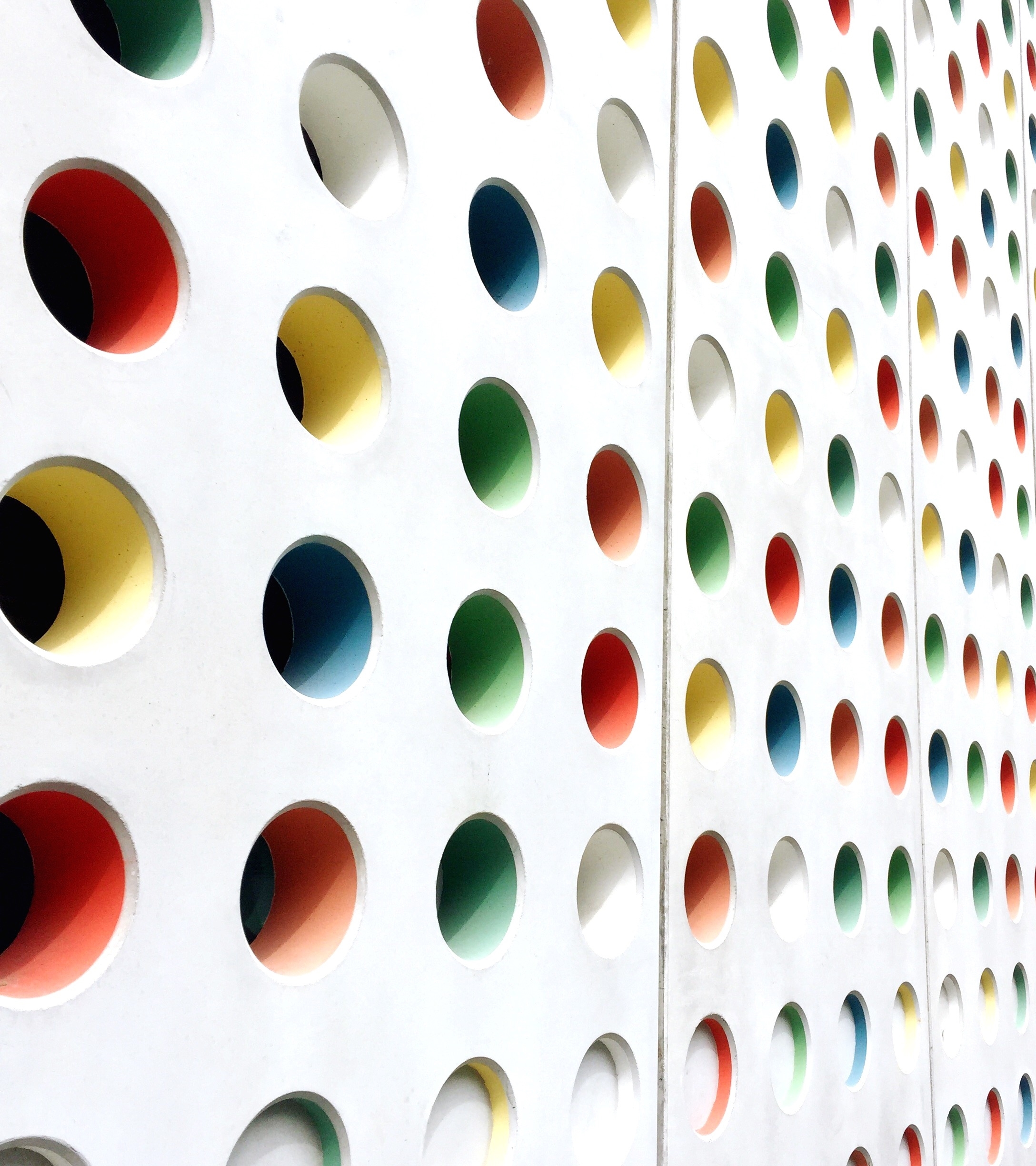 BÀI 28:THỰC HÀNH PHÂN TÍCH  LƯỢC ĐỒ PHÂN BỐ CÁC MÔI TRƯỜNG TỰ  NHIÊN, BIỂU ĐỒ NHIỆT ĐỘ VÀ LƯỢNG MƯA Ở CHÂU PHI
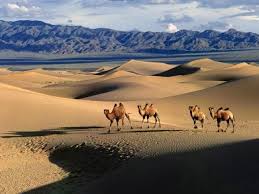 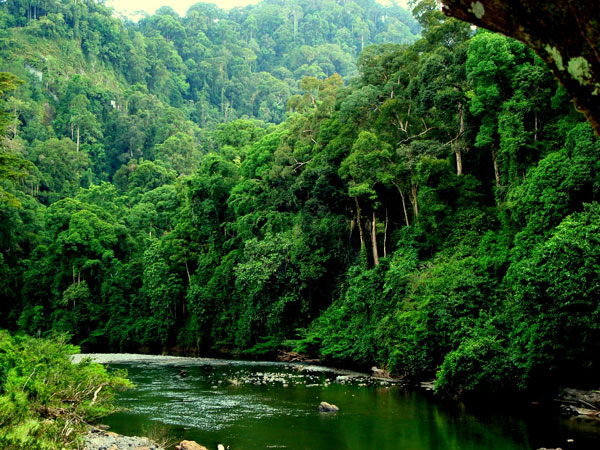 H 1
H 2
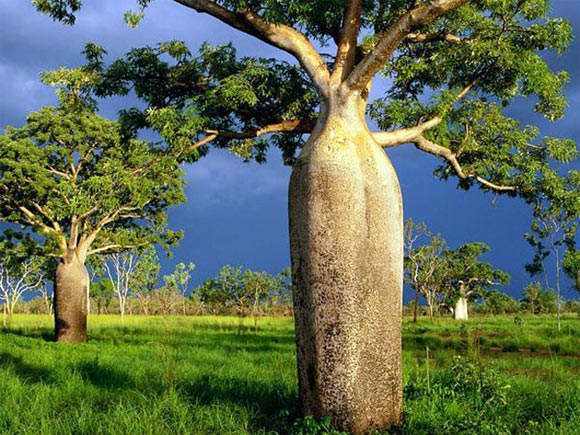 H 3
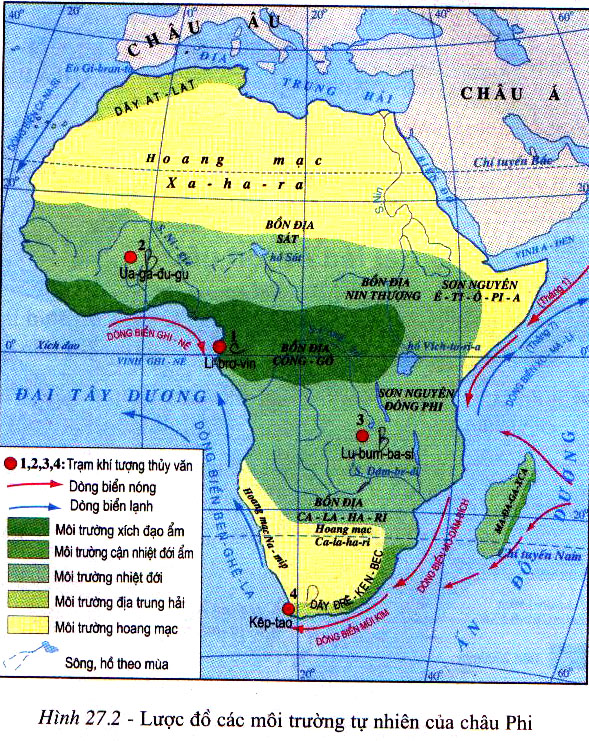 Quan sát H 27.2  cho biết Châu Phi có các môi trường tự nhiên nào?
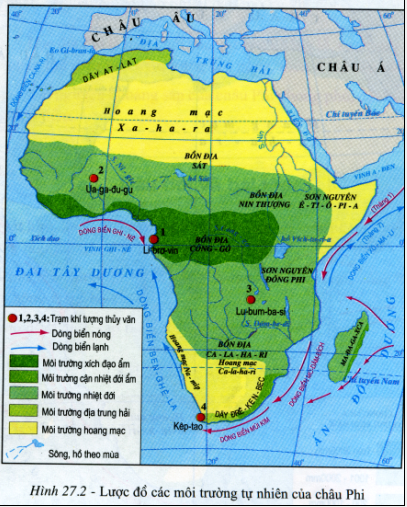 - Môi trường xích đạo ẩm: gồm bồn địa Công gô và 1 dải đất hẹp ở ven vịnh Ghi-nê.

- 2 môi trường nhiệt đới (xavan) : nằm ở phía Bắc và phía Nam xích đạo.

- 2 môi trường hoang mạc chí tuyến: gồm hoang mạc Xa-ha-ra ở Bắc Phi và hoang mạc Ca-la-ha-ri ở Nam Phi. 

 - 2 môi trường Địa trung hải: gồm dãy Átlát và vùng đồng bằng ven biển Bắc Phi, vùng cực Nam châu Phi.
Xác định vị trí, giới hạn khu vực phân bố của từng môi trường?
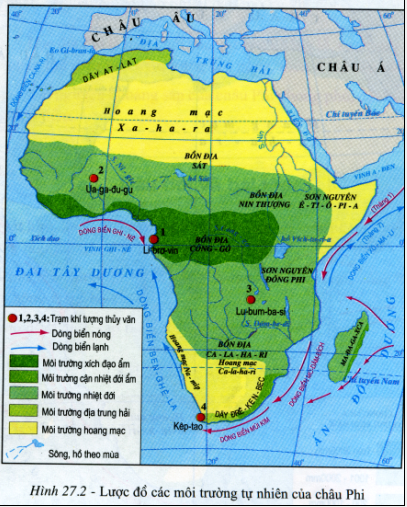 So sánh diện tích các môi trường ở Châu Phi ?
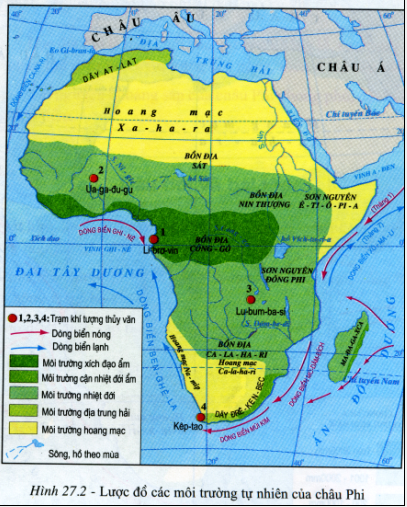 Giải thích vì sao các hoang mạc ở Châu Phi lại lan ra sát biển?
Thảo luận cặp: (3p)
Hoang mạc nào có diện tích lớn  nhất? Giải thích nguyên nhân?
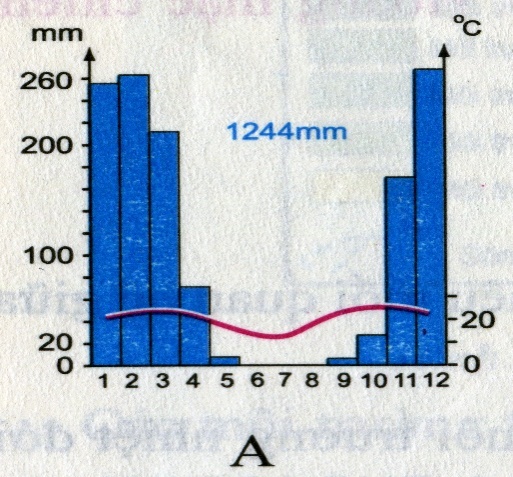 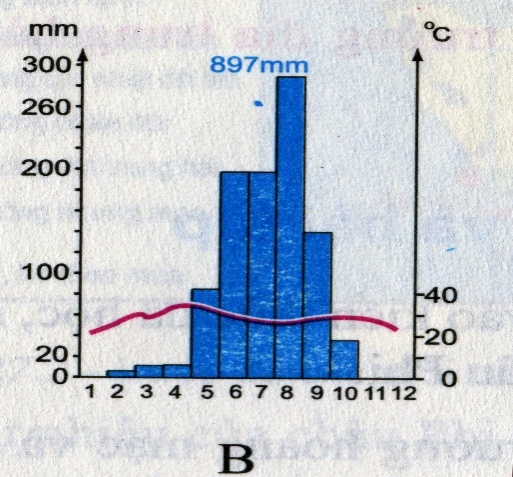 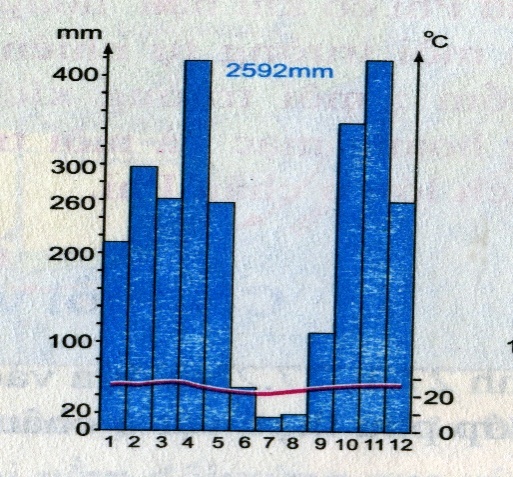 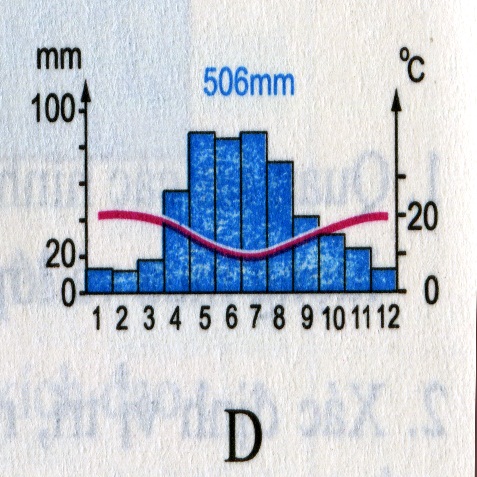 C
Thảo luận nhóm (5phút):Dựa vào các biểu đồ trên hãy hoàn thành bảng sau
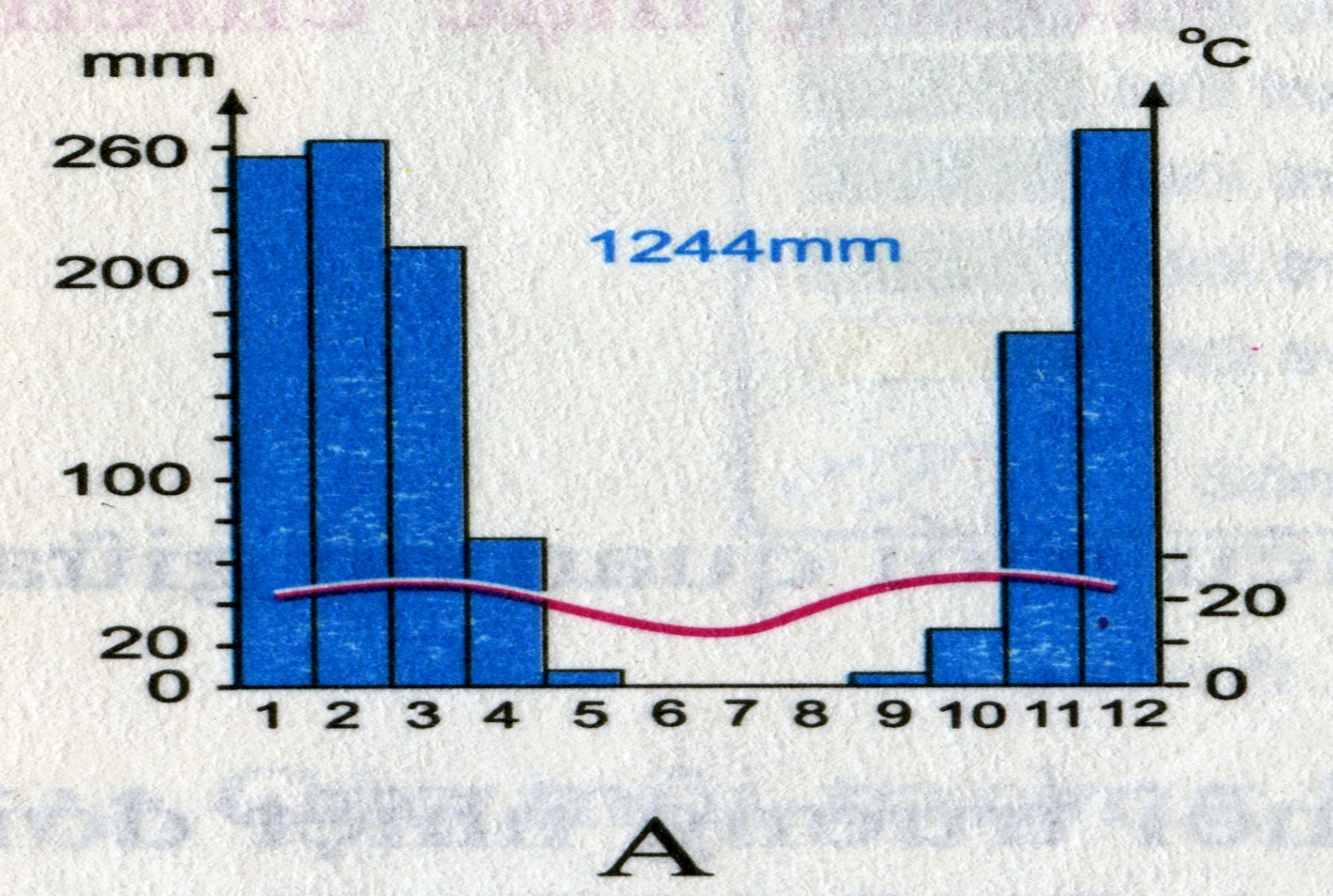 *
*
*
T.3 và T11 250C
Kiểu nhiệt đới. Nóng, nhiệt độ có sự chênh lệch, mưa theo mùa, mưa vào mùa hạ.
T.7 160C
Tháng 11- 4
90C
1244
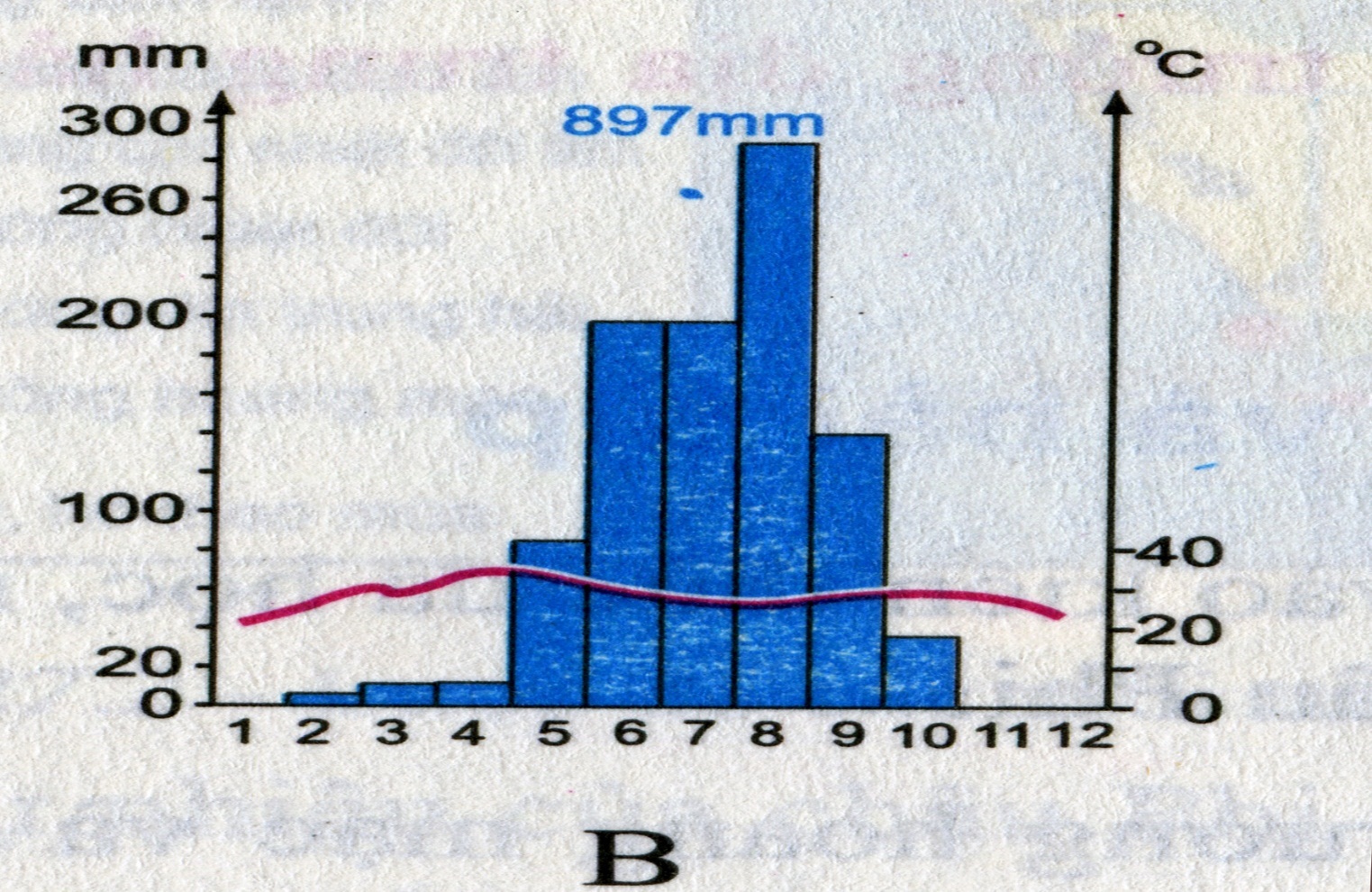 *
*
Kiểu nhiệt đới. Nóng, mưa theo mùa, mưa vào mùa hạ
T.5 350C
T.1 200C
150C
T.6 – 9
897
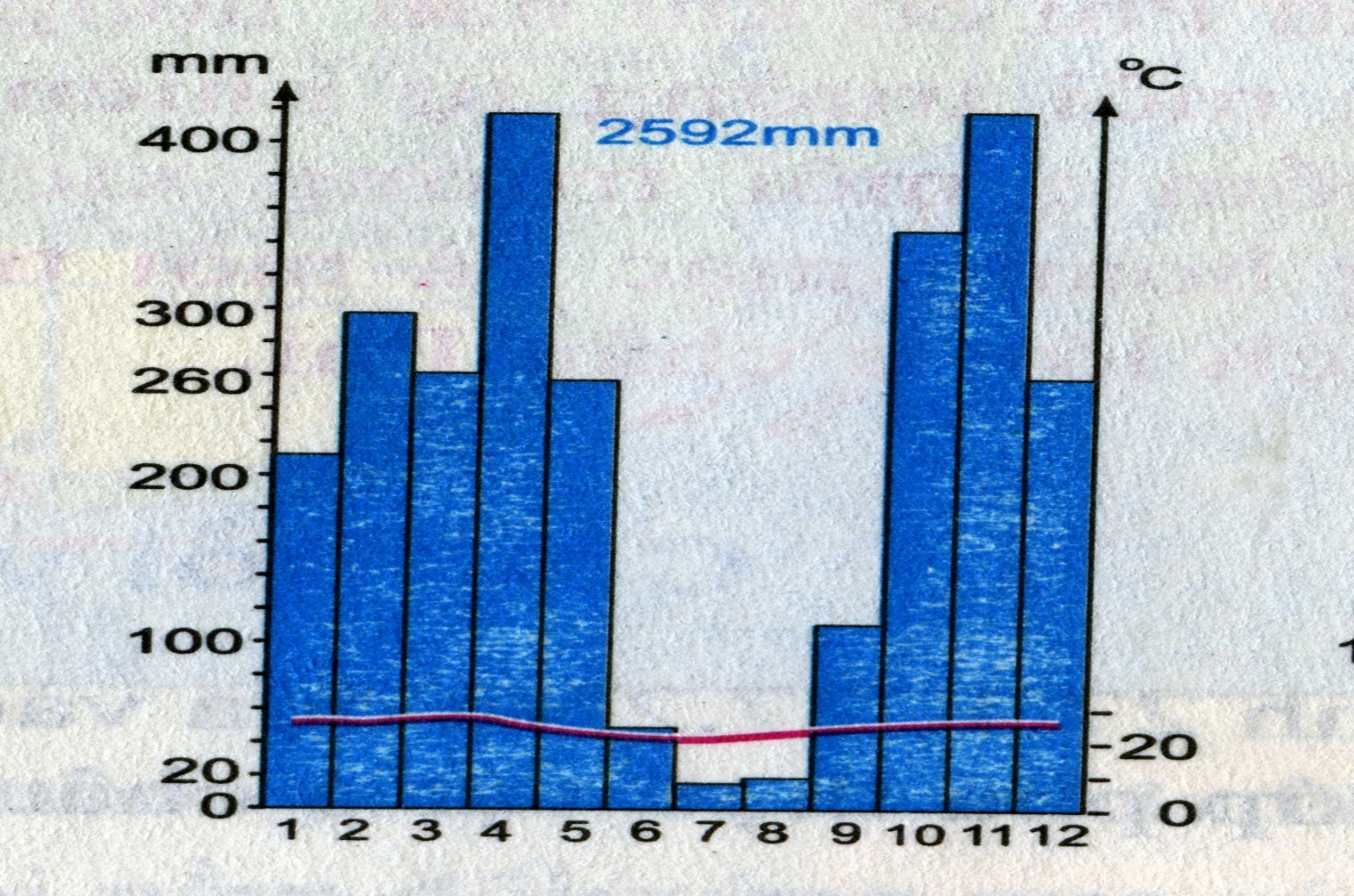 C
*
*
C
T.4 280C
Kiểu Xích đạo ẩm. Nắng, nóng quanh năm, mưa nhiều.
T.7 200C
Tháng 9- 5
80C
2592
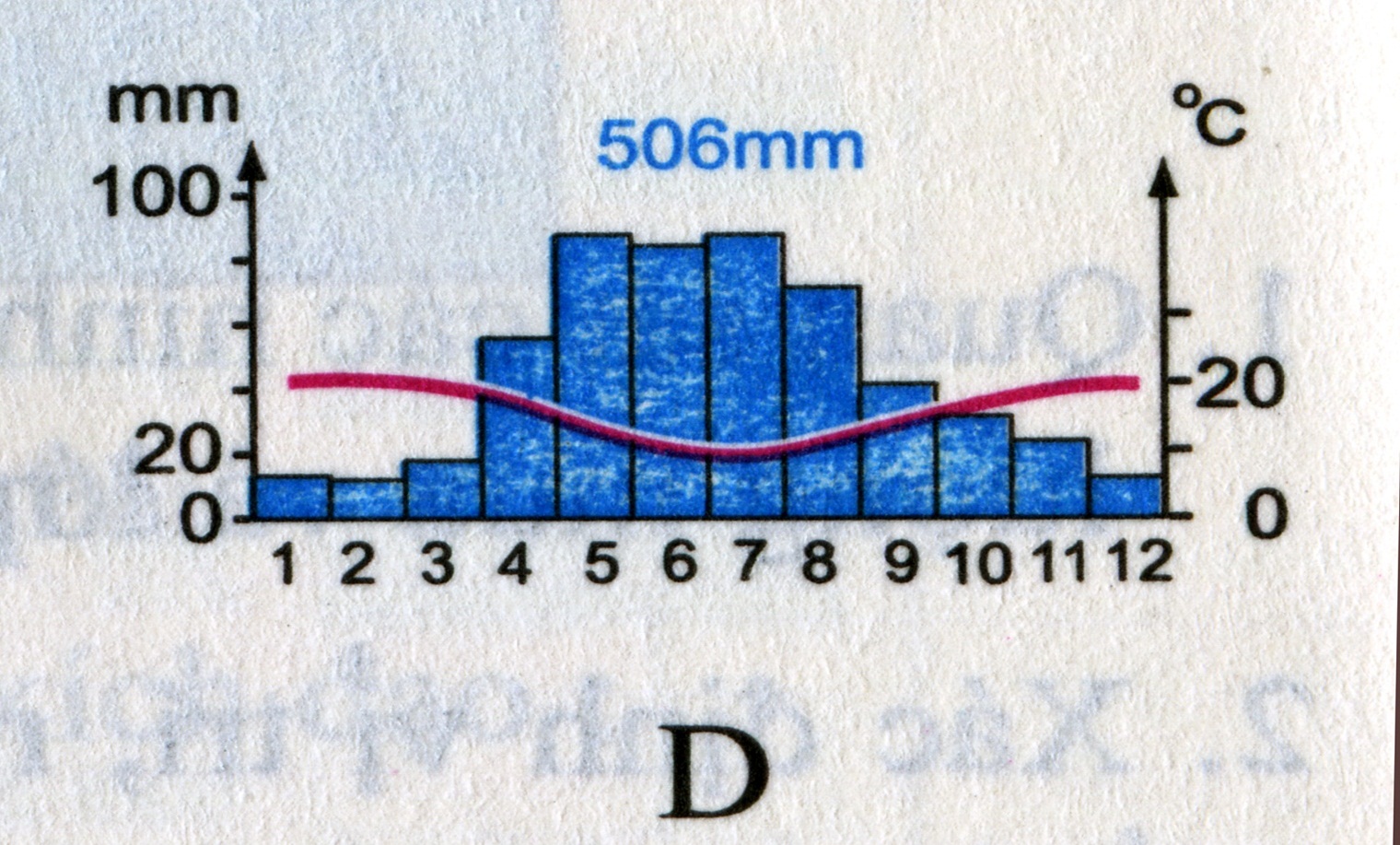 *
*
Kiểu Địa Trung Hải. Hè nóng khô. Mùa đông ấm áp. Mưa nhiều vào mùa thu + đông
T.2 220C
Tháng 4- 8
T.7 100C
120C
506
1244
Nhiệt đới. Đặc điểm nóng, nhiệt độ có sự chênh lệch, mưa theo mùa, mưa vào mùa hạ
T. 3 và T.11
Tháng 11 – 4
T.7 180 C
70 C
Nhiệt đới. Nóng, nhiệt độ có sự chênh lệch, mưa theo mùa, mưa mùa hạ.
T.5 350 C
T.1 
200 C
Tháng 6 - 9
150C
897
T.4 280 C
- Xích đạo ẩm,nắng nóng quanh năm, mưa nhiều
Tháng 9 - 5
T.7 200 C
80 C
2592
Địa Trung Hải  
Hè nóng,khô, 
Đông ấm áp,mưa nhiều
T.2 220 C
120 C
Tháng 4 - 8
T.7 
100 C
506
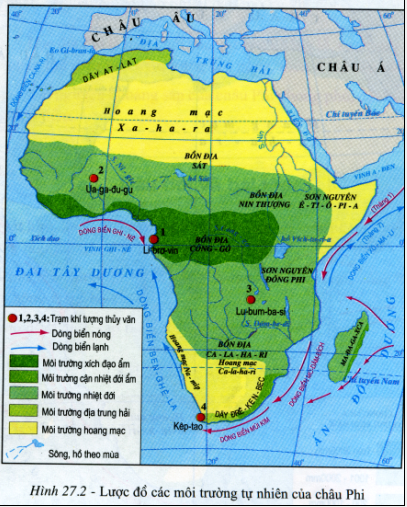 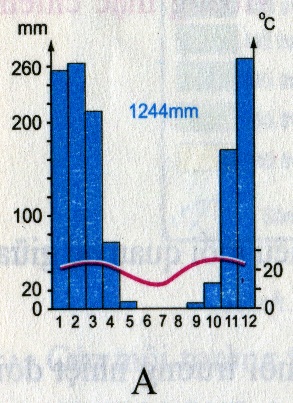 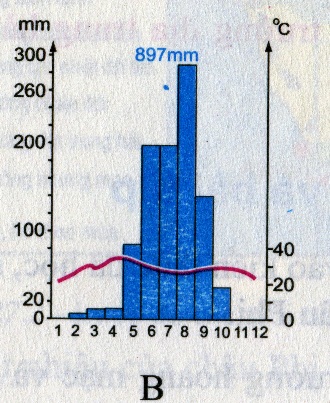 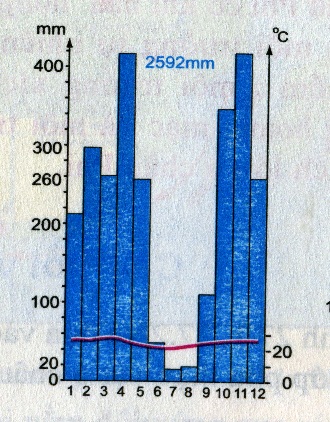 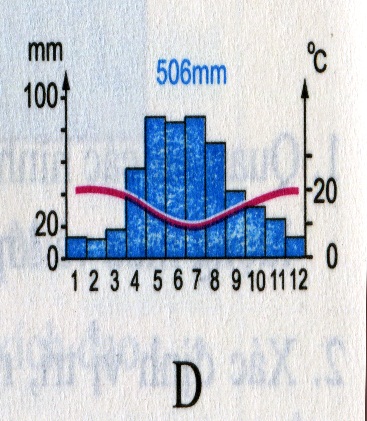 Sắp xếp các biểu đồ A, B, C, D vào các vị trí 1, 2, 3, 4 trên hình 27.2 cho phù hợp.
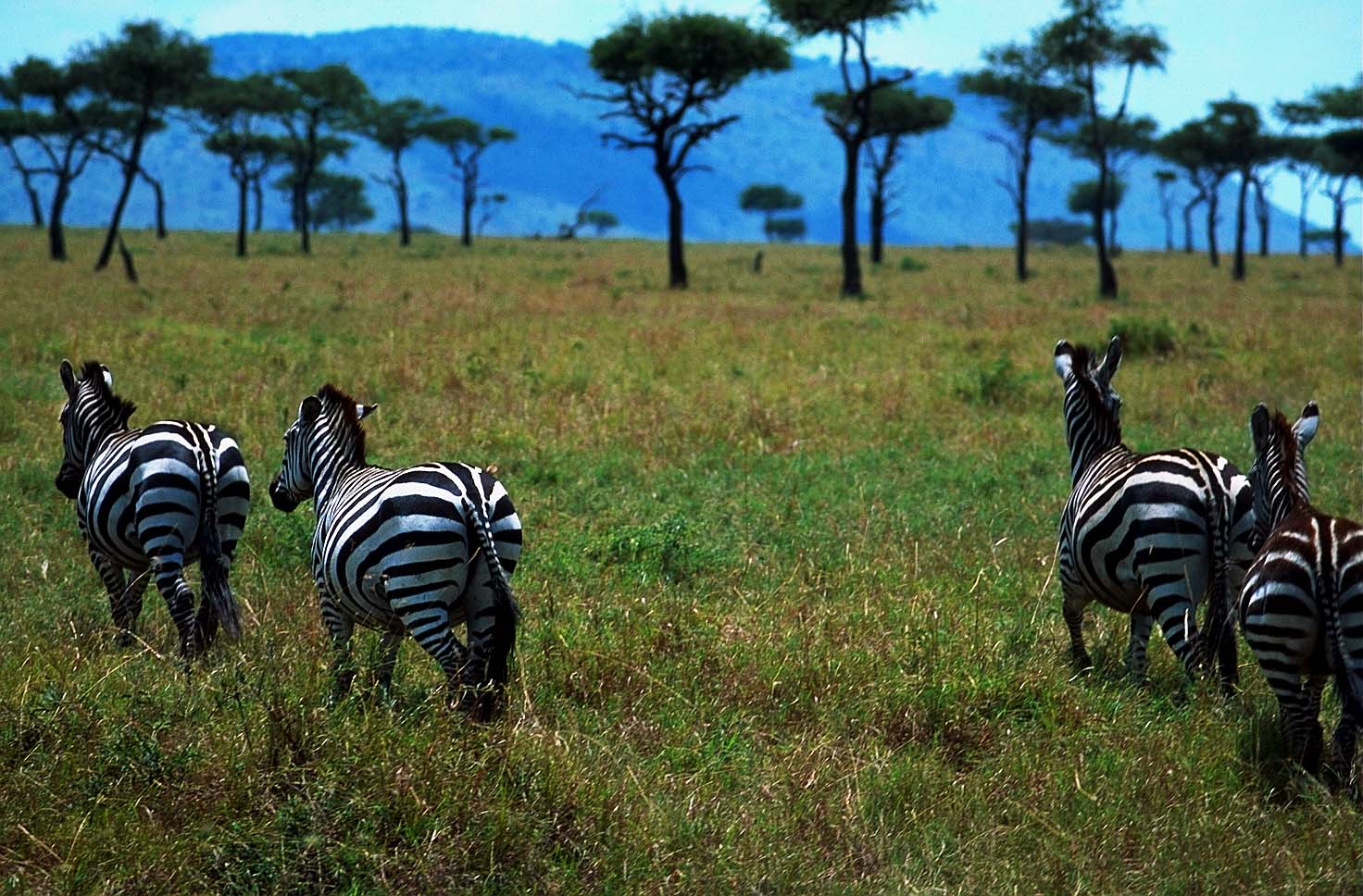 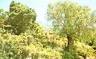 Nhiệt đới
Địa
 Trung 
Hải
Môi trường
1
2
3
4
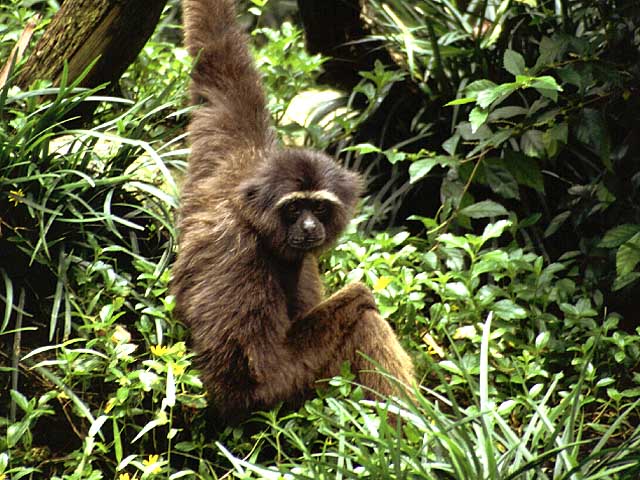 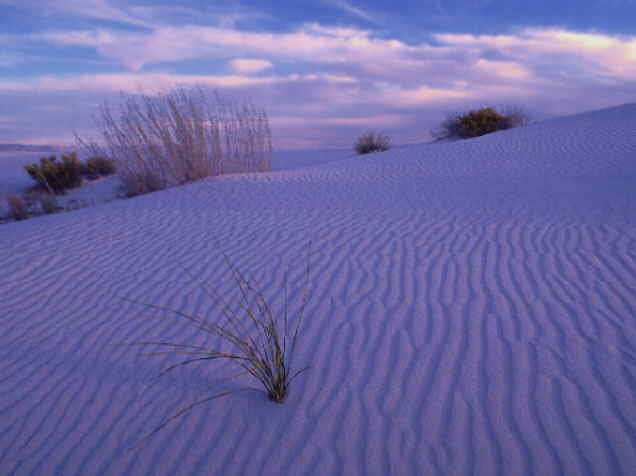 Xích 
Đạo
 ẩm
Hoang mạc
HOẠT ĐỘNG LUYỆN TẬP
Câu 1: Phía Tây Bắc Châu Phi có  dòng biển lạnh nào chảy qua?
 A. Ben-ghe-la.                                                  B. Ca-na-ri.                 
 C. Xô-ma-li-a.                                                  D. Ca-li-fooc-ni-a.
B
Câu 2: Môi trường chiếm diện tích lớn nhất Châu Phi là:
Hoang mạc.				B. Nhiệt đới.
C. Địa Trung Hải.				D. Xích đạo ẩm.
A
Câu 3: Loại cây to nhất trên các xa van Châu Phi là
A. Cọ.	                                                          B. Bông.		    
C. Bao báp.	                                              D. Chà là.
C
Câu 4: Môi Trường có lượng mưa nhiều nhất ở Châu Phi là:
A . Nhiệt đới. 				          B. Địa Trung Hải
C. Xích đạo ẩm.			          D. Cận nhiệt đới ẩm
C